МУНИЦИПАЛЬНОЕ ОБРАЗОВАТЕЛЬНОЕ АВТОНОМНОЕ УЧРЕЖДЕНИЕ ДЕТСКИЙ САД № 210«ЛАДУШКИ»
ОО «ПОЗНАНИЕ»
НОД  «ПРЕДМЕТЫ ВОКРУГ НАС»
старшая группа
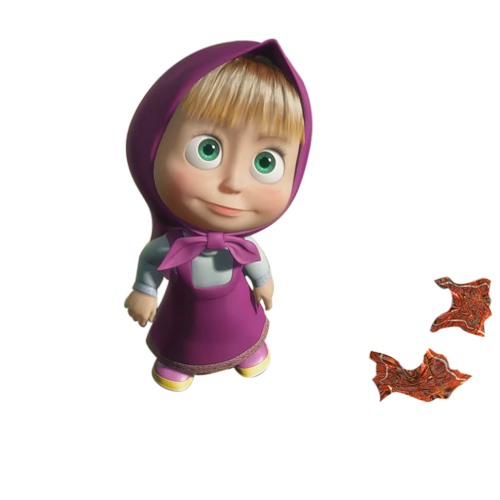 Воспитатель 
Куцева Ирина Владимировна
ЗАДАЧИ:
«Коммуникация» - упражнять в умении поддерживать беседу, отвечать на вопросы; закрепить классификацию предметов по назначению; повторить обобщающие слова; поупражнять детей в умении подбирать антонимы. «Познание» - продолжать знакомить детей с окружающим миром: явлениями, предметами, их назначением, свойствами. Закрепить количественный счет, умение сравнивать предметы, находить общие свойства и отличительные.«Здоровье» - формировать у воспитанников потребность в двигательной активности.
МЕТОДЫ И ПРИЕМЫ:
Практические – д/у «Что для чего?», д/и «Чего не стало?», «Скажи наоборот», «Найди пару», «Каждому свое место»Наглядные – показ слайдовСловесные – художественное слово, беседа, вопросы, поясненияМатериалы и оборудование: ТСО, презентация, сундучок, снежинки, д/и «Блоки Дьенеша», карточки-символы к блока Дьенеша, 3 обруча
ФОРМЫ ОРГАНИЗАЦИИ 
СОВМЕСТНОЙ ДЕЯТЕЛЬНОСТИ:
КАК СОХРАНИТЬ СНЕЖИНКУ?
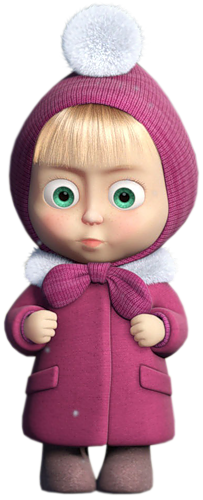 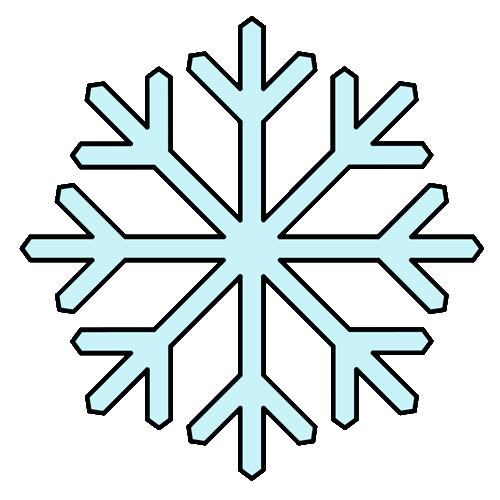 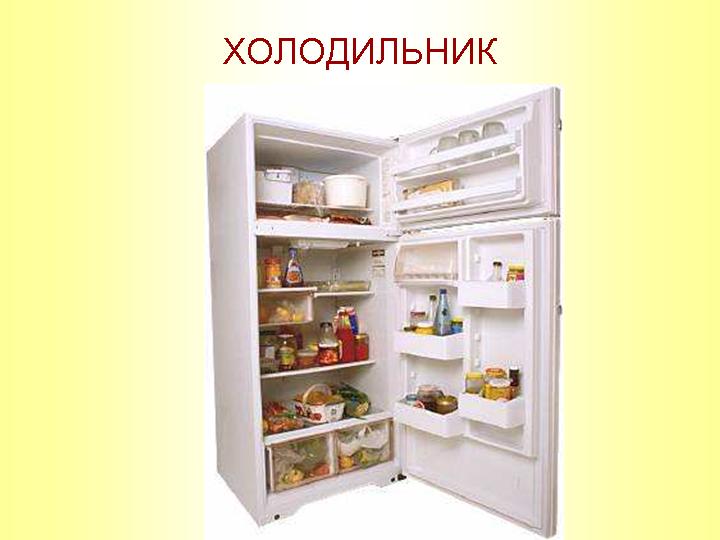 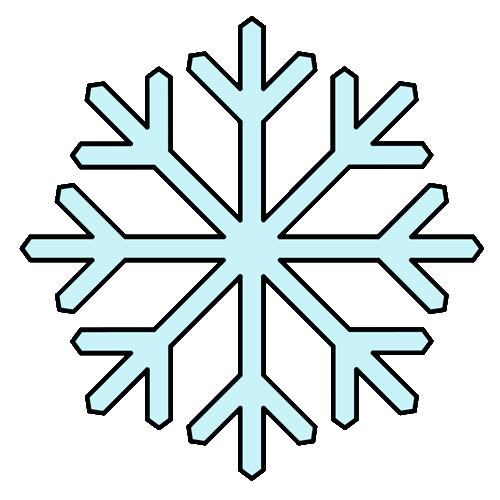 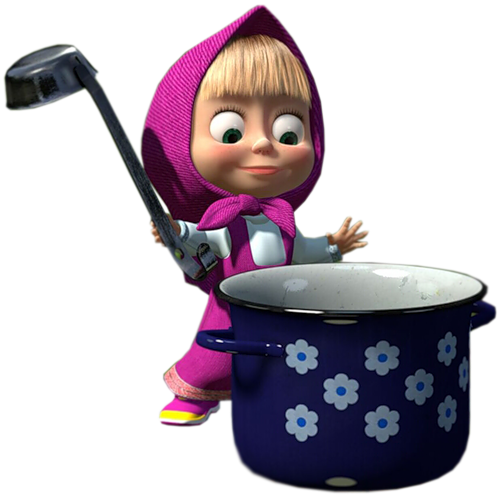 ЭЛЕКТРОПРИБОРЫ
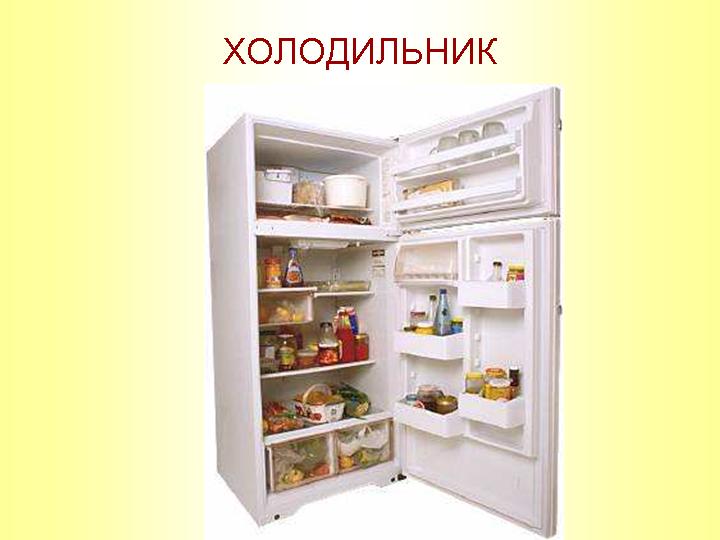 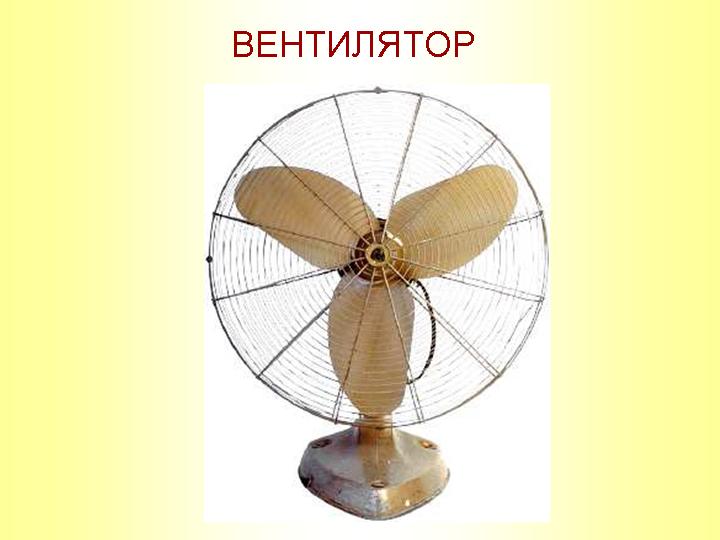 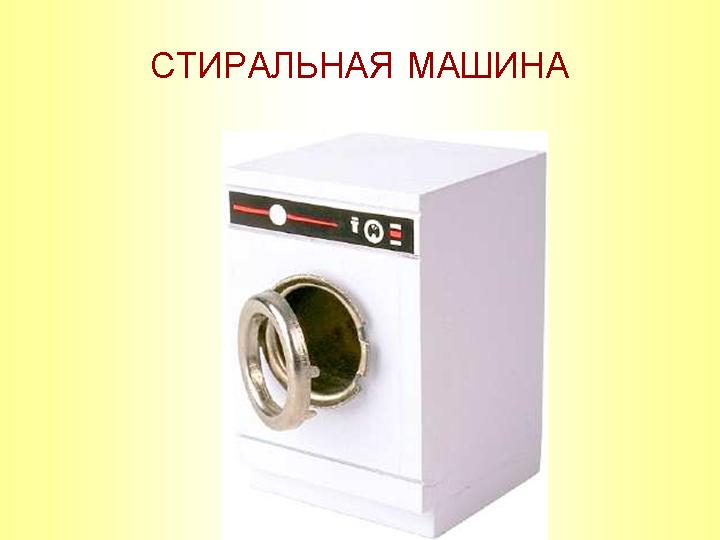 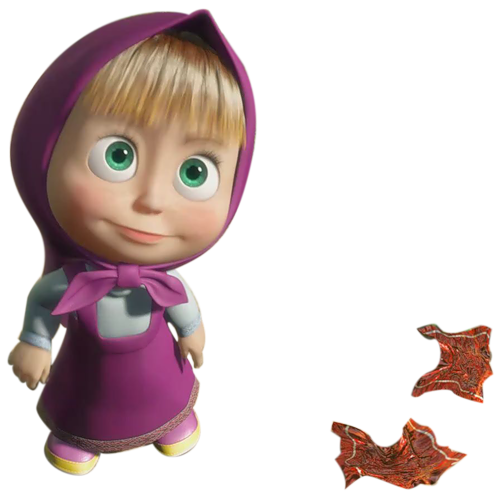 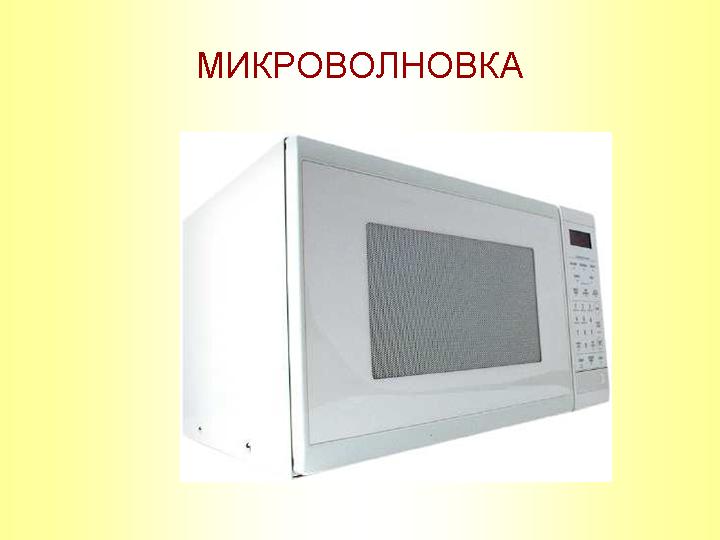 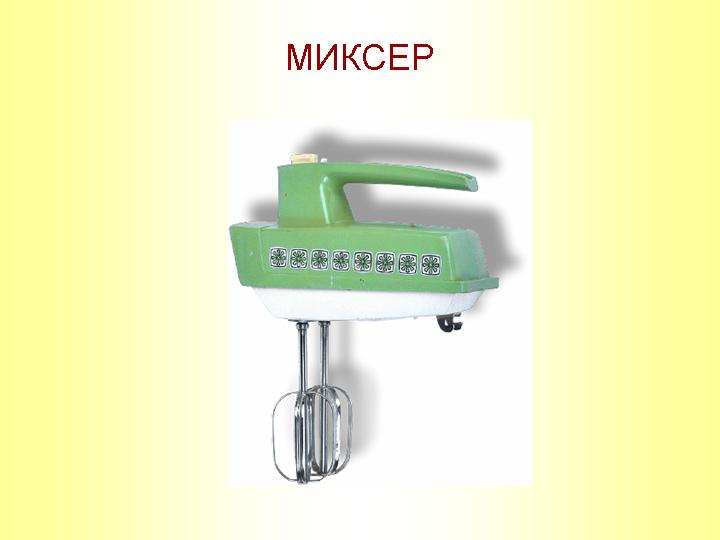 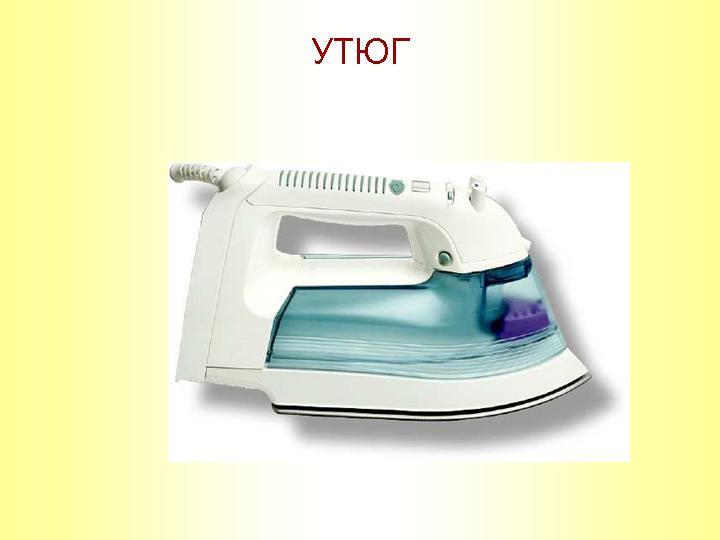 ЗАДАНИЕ:
НАЗОВИ
ПОСЧИТАЙ
9
4
7
5
3
ЗАДАНИЕ
КАКОЙ ЦВЕТ У ЦИФРЫ, ОБОЗНАЧАЮЩЕЙ КОЛИЧЕСТВО ЭЛЕКТРОПРИБОРОВ?
МЕБЕЛЬ
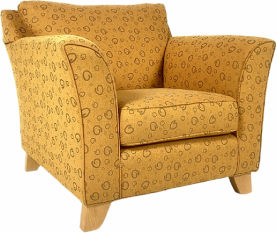 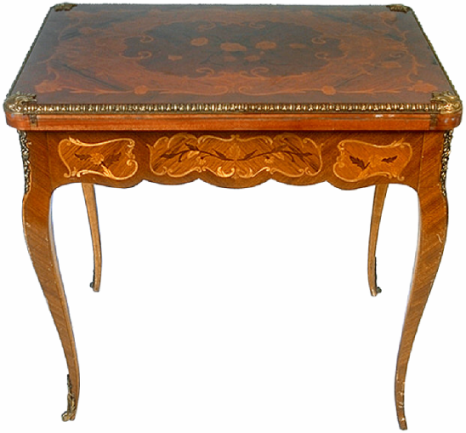 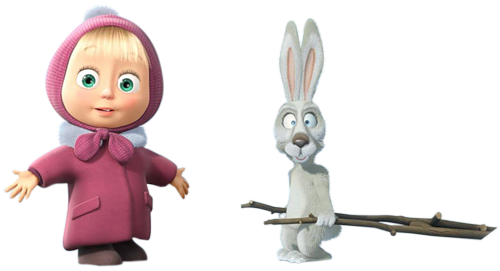 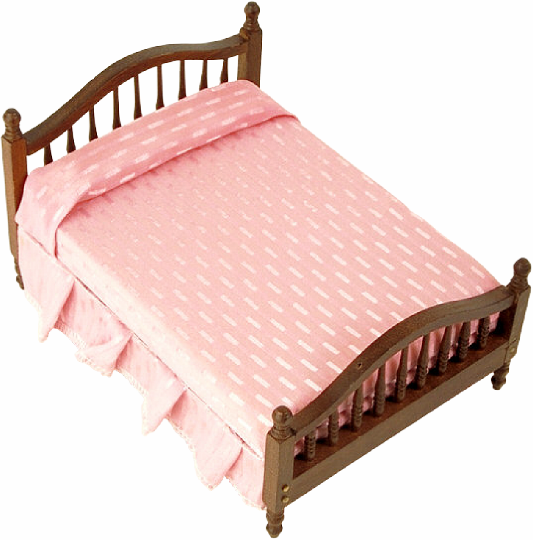 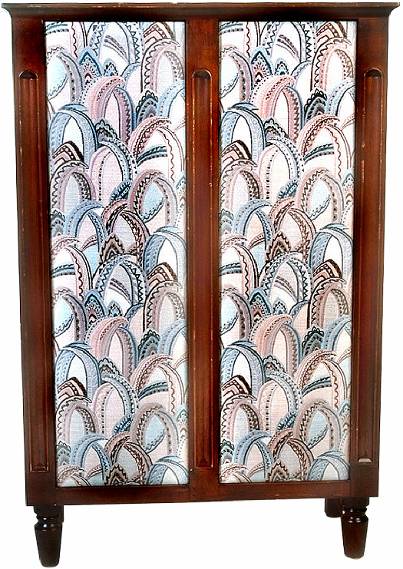 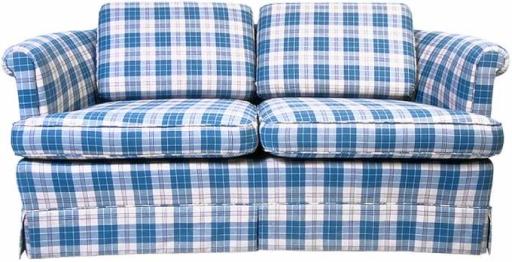 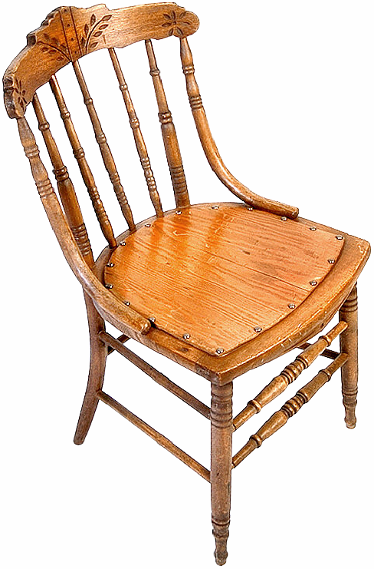 ЗАДАНИЕ:
НАЗОВИ
ПОСЧИТАЙ
9
6
7
3
5
ЗАДАНИЕ
КАКОЙ ЦВЕТ У ЦИФРЫ, ОБОЗНАЧАЮЩЕЙ КОЛИЧЕСТВО ПРЕДМЕТОВ МЕБЕЛИ?
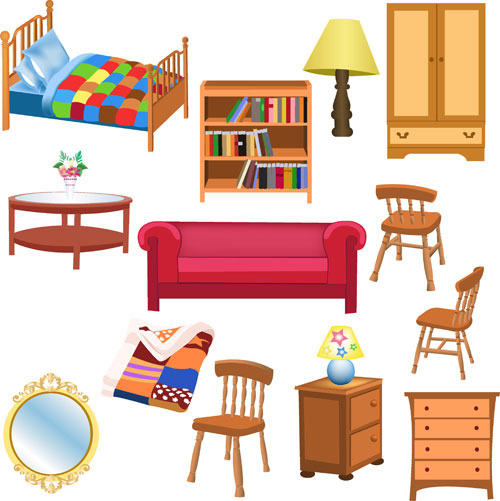 ЧЕГО НЕ СТАЛО?
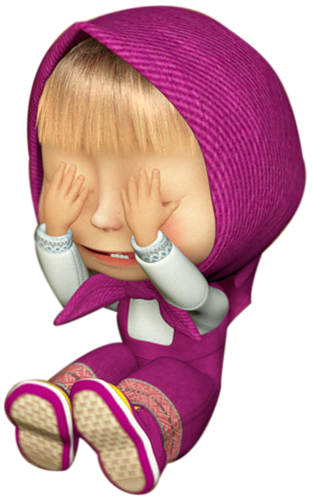 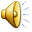 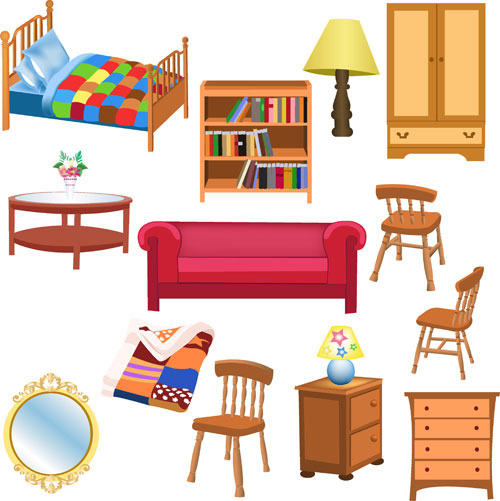 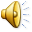 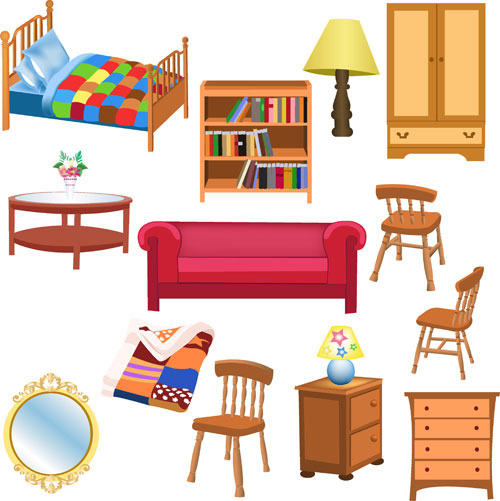 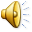 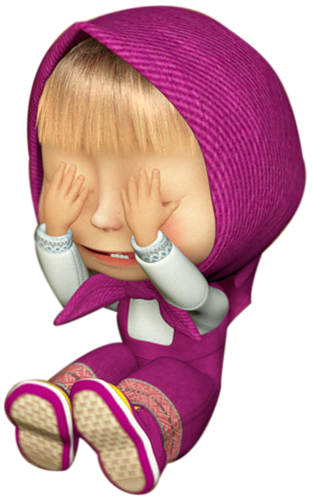 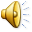 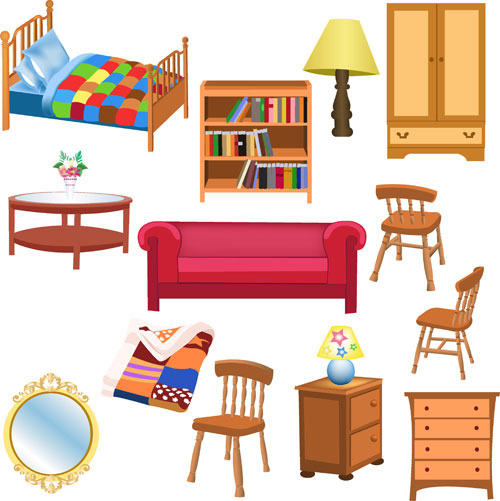 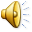 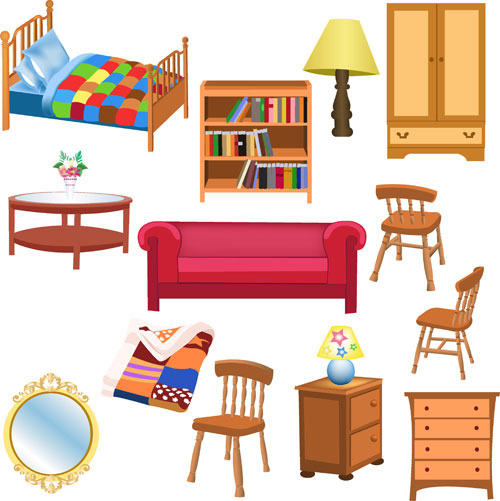 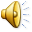 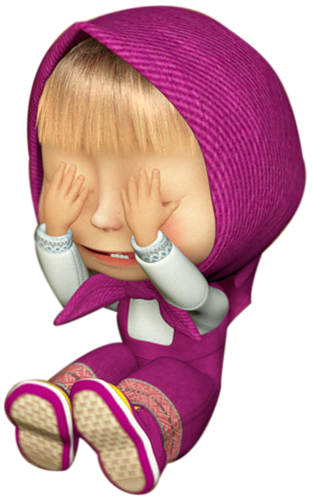 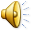 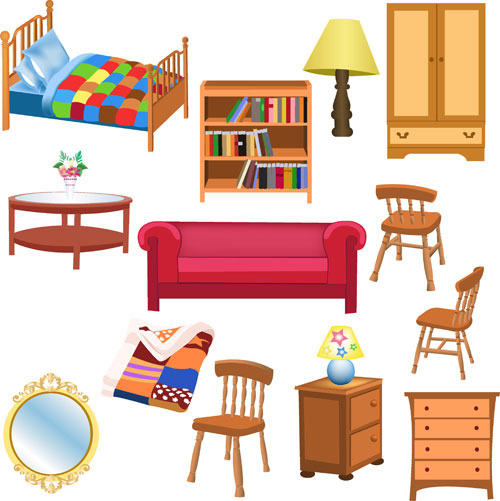 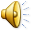 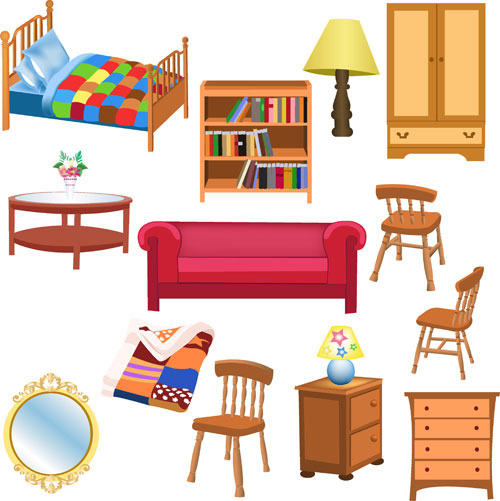 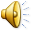 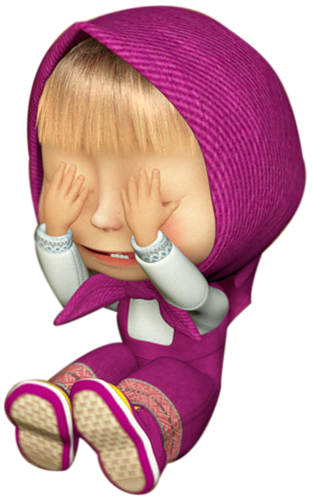 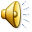 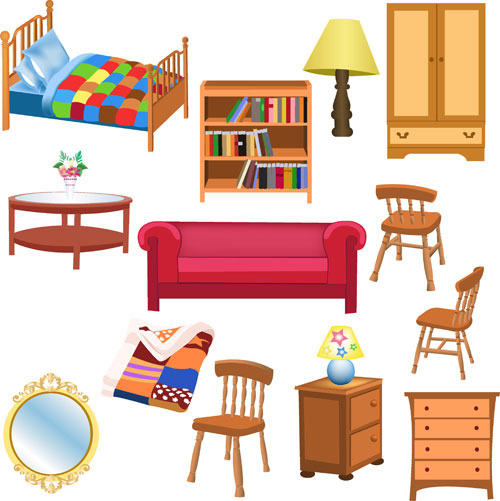 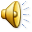 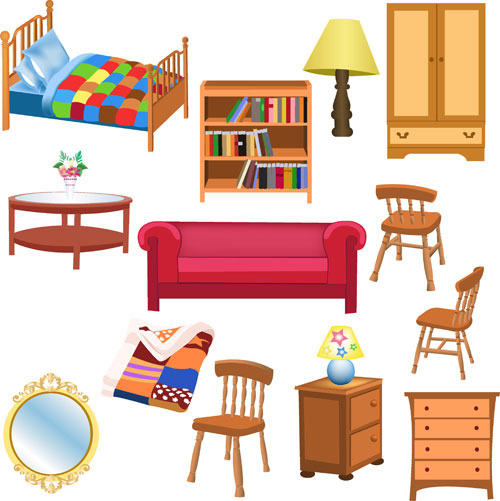 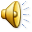 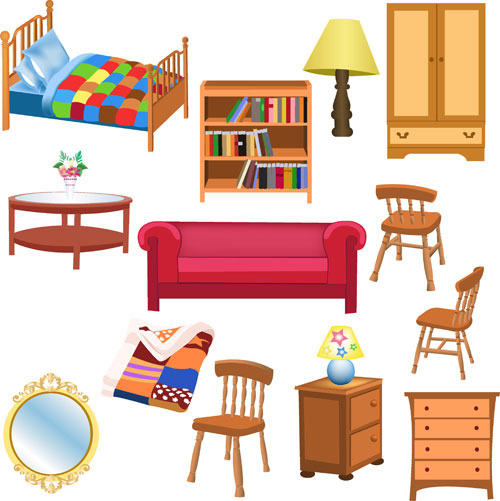 СКАЖИ НАОБОРОТ
ЗАДАНИЕ:
ПОДОБРАТЬ АНТОНИМЫ, ОБОЗНАЧАЮЩИЕ КАЧЕСТВО ПРЕДМЕТОВ  МЕБЕЛИ 
(ДИВАН – МЯГКИЙ, ЖЕСТКИЙ И ТД.)
НА  ЧТО ПОХОЖЕ?
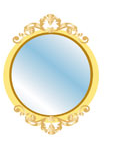 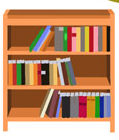 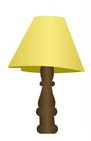 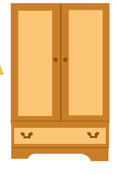 д/и «НАЙДИ ПАРУ»,
«КАЖДОМУ СВОЕ МЕСТО»
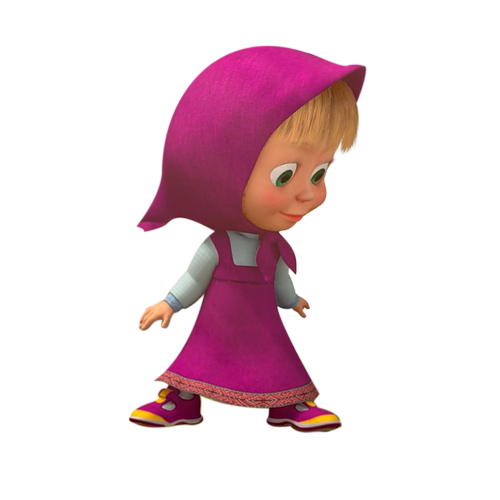 ЗАДАНИЕ:
ПОДОБРАТЬ ФИГУРЫ, ИМЕЮЩИЕ ОБЩЕЕ СВОЙСТВО.
РАЗЛОЖИТЬ ФИГУРЫ ПО УСЛОВИЮ
СПАСИБО  ЗА  ВНИМАНИЕ
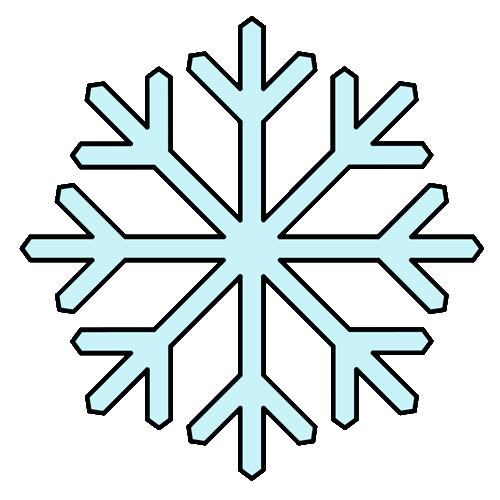